AUDITING
JAHANAVI DEO
DEPARTMENT OF COMMERCE
M.L ARYA COLLEGE,KASBA
Types of Voucher
1. Primary Voucher
2. Collateral Voucher
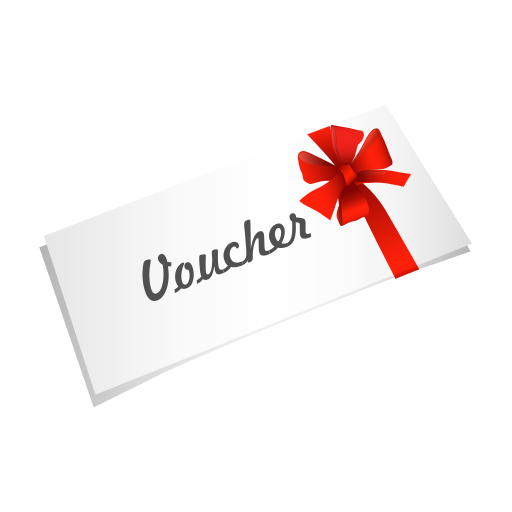 1. Primary Voucher:
 Primary voucher refers to the written evidence in original. Examples of primary voucher are purchase invoice, cash memo, bills, confirmation of balances, bank statements, contracts, etc.
2. Collateral Voucher: 
When the original voucher is not available, copies thereof are produced in support or as subsidiary to remove suspicion and to satisfy the auditor, such a voucher is known as Collateral Voucher. Examples of collateral voucher are copies of sales invoice, receipts, copy of resolution passed in a meeting etc.
Examples of Vouchers
Cash Receipts:
 Vouchers regarding cash receipts include - carbon copies of receipts, contracts, minutes, correspondences, counterfoils, etc.
Cash Payments: 
Vouchers in connection with cash payments include - invoices, bills, demand notes, wage sheets, salary register, counterfoils, agreements etc.
Purchases:
 Invoices, Goods inward book, Copies of orders placed, Correspondence, etc. can be cited as examples of vouchers for purchases.
Sales:
 Copies of invoice, Orders received, Goods Outward Book, Correspondence, etc., are some of the examples of vouchers related to sales.